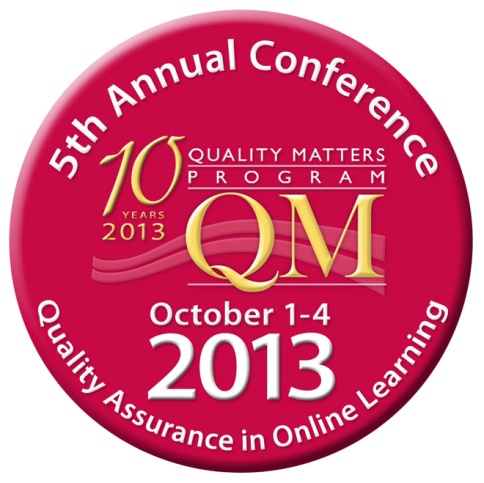 Competency-Based Assessments & Course Development with QM as Guide
George CookeProfessor of Computer Science
Yaping GaoDistrict Director, Instructional Design
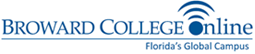 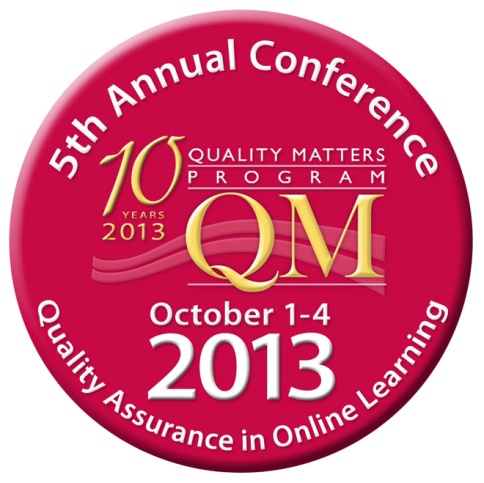 Background
Broward College
Multiple campuses & county centers
Various international affiliates
68,000+ student accounts annually
Online learning since 2000
18 Online Programs & Certificates
QM subscriber since 2008
Broward College Online since January 2013
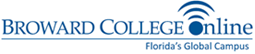 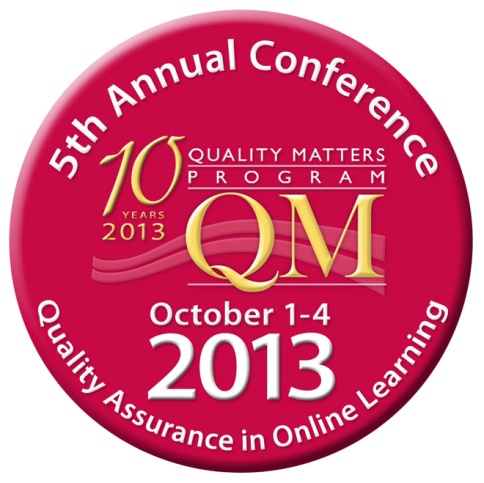 Background
TAACCCT Grant
Trade Adjustment Assistance Community College and Career Training grant from the United States Department of Labor. ($3.2 million over 3 years)
Broward College (FL)
Austin Community College (TX)
Sinclair Community College (OH)
To adapt Western Governors University’s (WGU) competency-based model to accelerate completion in some IT programs.
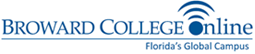 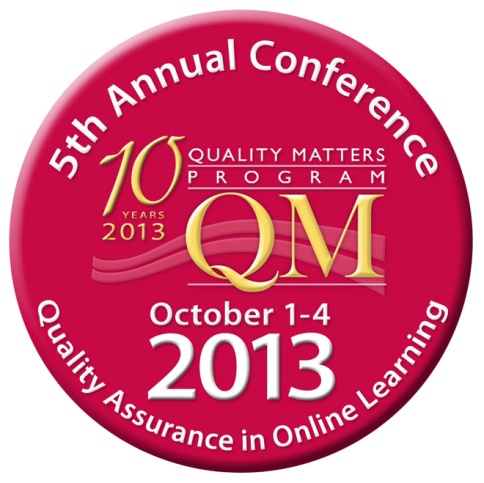 Competency-Based
A. S. in Computer System SpecialistGroundwork
WGU onsite training
Program development
Content Developers vs. Assessors
Faculty selection
QM as guide and quality assurance
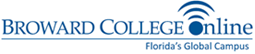 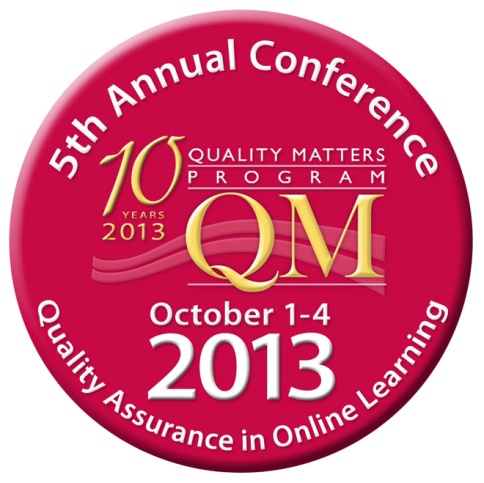 Competency-Based
A. S. in Computer System SpecialistProgram Overview
21 courses (with 7 General Edu. courses)
Prescribed sequence/One course at a time
Course completion within 2 – 15 weeks
Faculty Advisor assigned to each student
Educational Plan/Coaching Agreement
Mandatory student orientation course
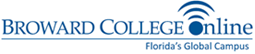 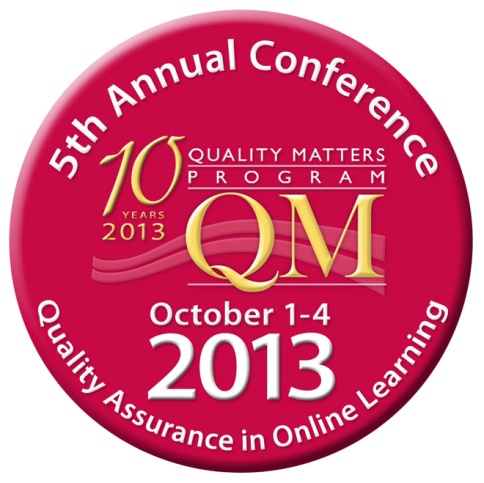 Traditional vs TAACCCT
Traditional Programs
TAACCCT Program
Little to no acceptance restrictions
Students are responsible for obtaining advising.
Courses can be taken in any order provided pre/co-requisites are met.
Requires acceptance
Advisors are responsible for helping students through the program.
Courses must be completed in the prescribed order.
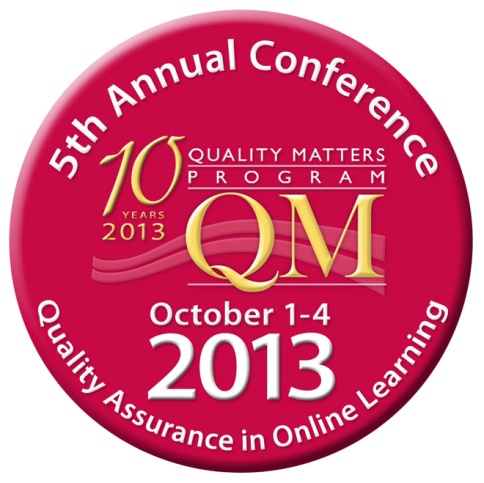 Traditional vs TAACCCT (cont)
Traditional Programs
TAACCCT Program
Prescribed start and end dates.
6, 8, 12 and 16 weeks based on term and session.
Assignments, Assessments and Discussions have due dates.
No start or end dates. Students start a course based on when they are ready to take a course.
Students can complete a course in as little as two (2) weeks, but must complete a course within fifteen (15) weeks.
No due dates. Students submit work at their own pace.
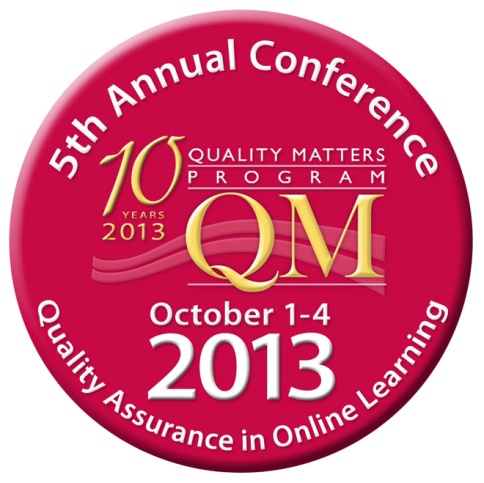 Traditional vs TAACCCT (cont)
Traditional Programs
TAACCCT Program
All work in a course submitted for grade may count toward Final Grade.
A, B, C, D, F
Only Unit Evaluations in a course count for the Final Grade and all Unit Evaluations in a course must be passed to pass the course.
Pass/Fail (81% or greater to pass)
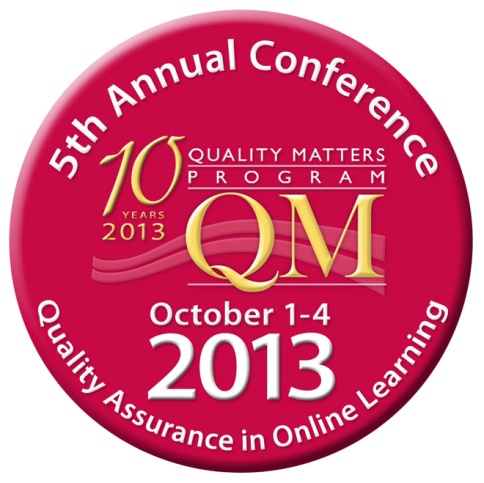 Competency-Based
A. S. in Computer System SpecialistCourse Design
Template based / 1-4 units per course
Content Developer(s) vs Assessor
Unit Challenge vs Proctored Unit Evaluation
QM HE 2011-2013 Rubric standards for quality assurance
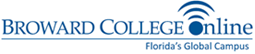 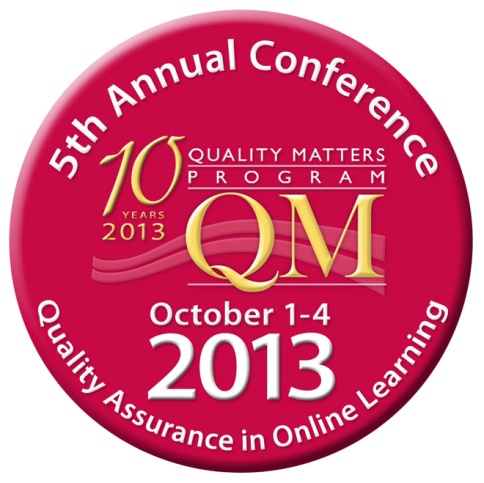 Skills Assessment Development
A. S. in Computer System SpecialistCourse Design
Change how assessments are developed for each Unit Evaluation
Assessment developed to evaluate mastery of competency
Demonstration of Competency
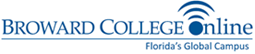 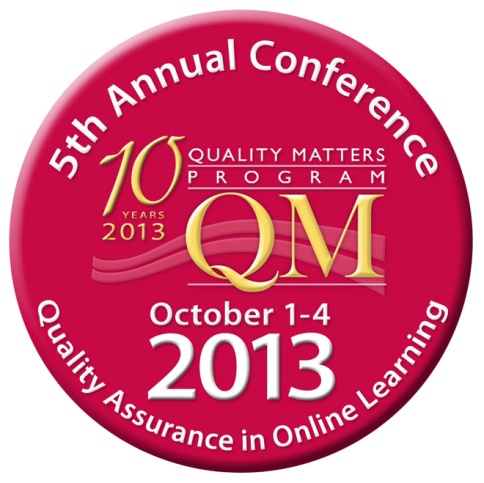 Competency-Based
A. S. in Computer System SpecialistCourse Design
QM HE 2011-2013 Rubric standards for quality assurance
Which standard does not apply well to competency-based courses and why?
Standard 5.2 Learning activities provide opportunities for interaction that support active learning – specifically student-student interaction
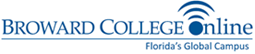 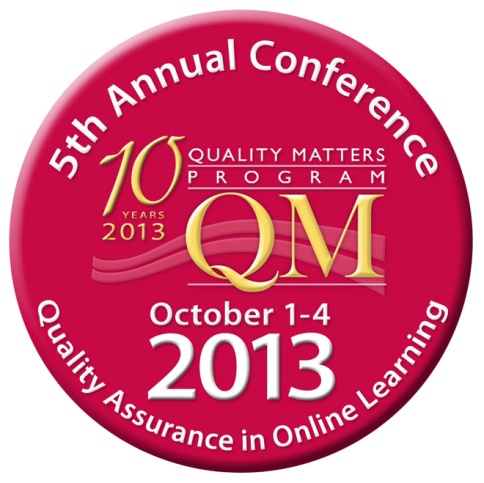 Competency-Based
A. S. in Computer System SpecialistCourse Delivery
One course at a time
Self-paced completion within 2-15 weeks
Unit Challenge Assessments (pass/fail)
Proctored Unit Evaluations to ensure students proficiency
Achieve 81% or higher (=B; =3.0 GPA)
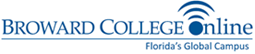 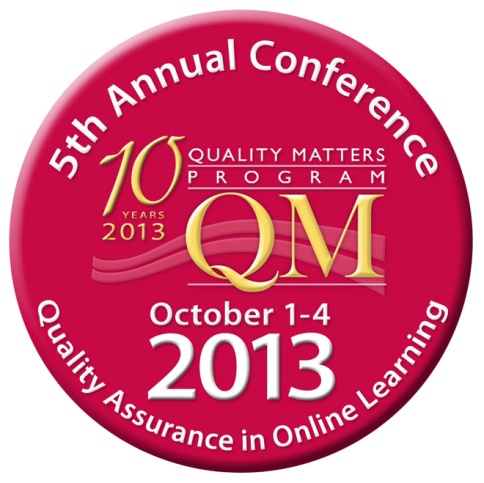 Competency-Based
A. S. in Computer System SpecialistFirst Cohort, Fall 2013
Classes started August 26, 2013
46 students
70% working – cannot attend F2F classes
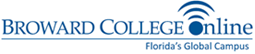 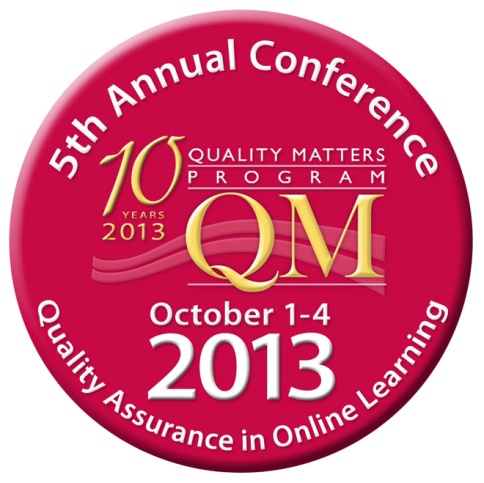 Competency-Based
A. S. in Computer System SpecialistLessons Learned
Start developing early
Test functionality in student mode
Track data points early
Embrace automation
Requires progressive leadership
Developers need to be forward thinking
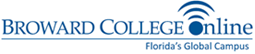 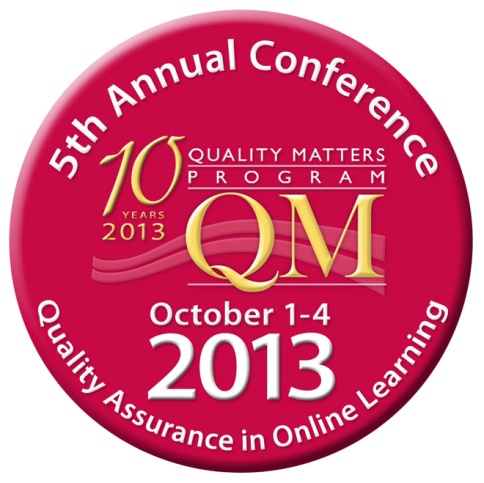 Competency-Based
A. S. in Computer System SpecialistInstitutional Challenges
Student Recruitment
Semester based
Student Registration
Financial Aid & Attendance
Advising
Grading (> 81% = Satisfactory)
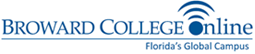 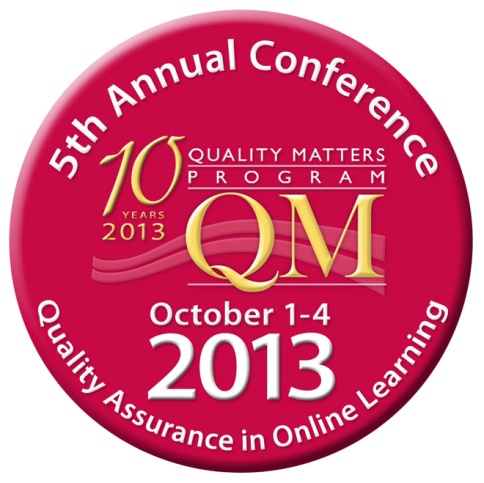 Competency-Based
A. S. in Computer System SpecialistWhat’s Ahead
Instructor training
Faculty Advisor evaluations
Second phase of course development
Student satisfaction surveys
Instructor surveys
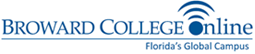 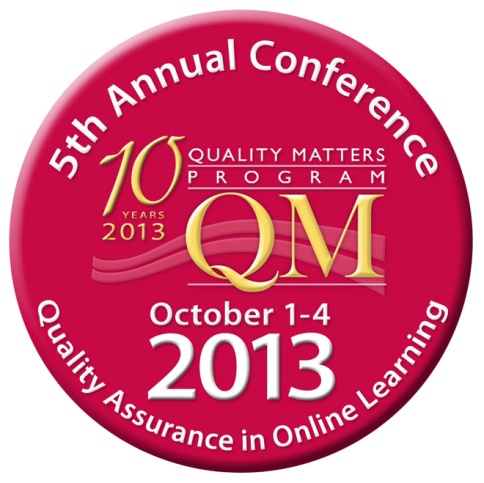 Competency-Based
A. S. in Computer System SpecialistCourse Demo
Program Orientation
Start Here
Units
Challenge
Content	
Evaluation
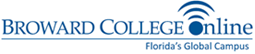 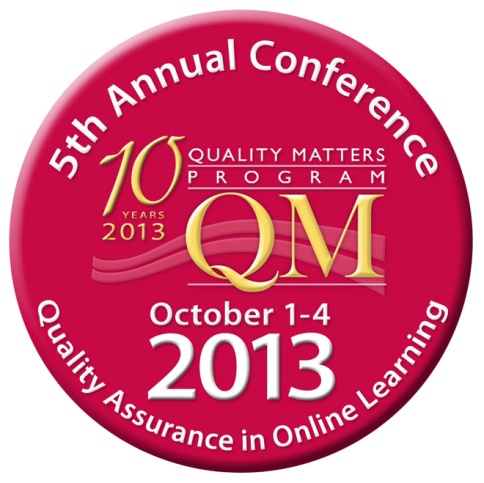 Contact Information
George Cookegcooke@broward.edu
Yaping Gaoygao@broward.edu 

Questions?
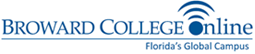